Slizniční a kožní imunita
Slizniční povrchy
Oddělení vnějšího prostředí od vnitřního prostředí člověka
Slizniční povrchy jsou zodpovědné za resorbci živin, výměnu plynů x obrovské množství podnětů (složky potravy, fyziologická mikroflóra, indiferentní mikroflóra, enviromentální podněty) – nesmí dojít ke vzniku imunitní odpovědi
X patogenní mikroby – nutná imunitní reakce – eliminaci patogenů – reparace poškození
Úkoly slizniční imunity
Ochrana před patogenními mikroby (anti-infekční imunity) 
Bariera proti penetraci infekčních a imunogenních složek do cirkulace (bariérová funkce) 
Nízká reaktivita vůči neškodným antigenů (orální neboli slizniční tolerance ) 
Udržování slizniční homeostázy (immuno-regulační funkce )
SPOLEČNÝ IMUNITNÍ SYSTÉM SLIZNIC
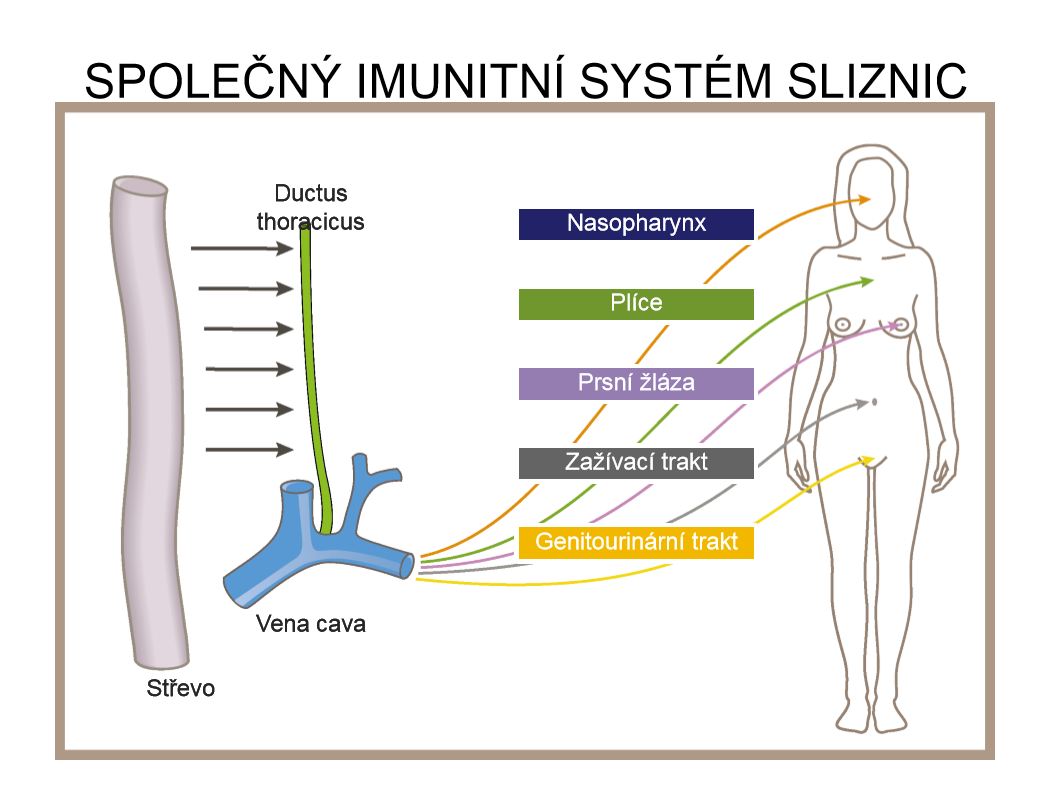 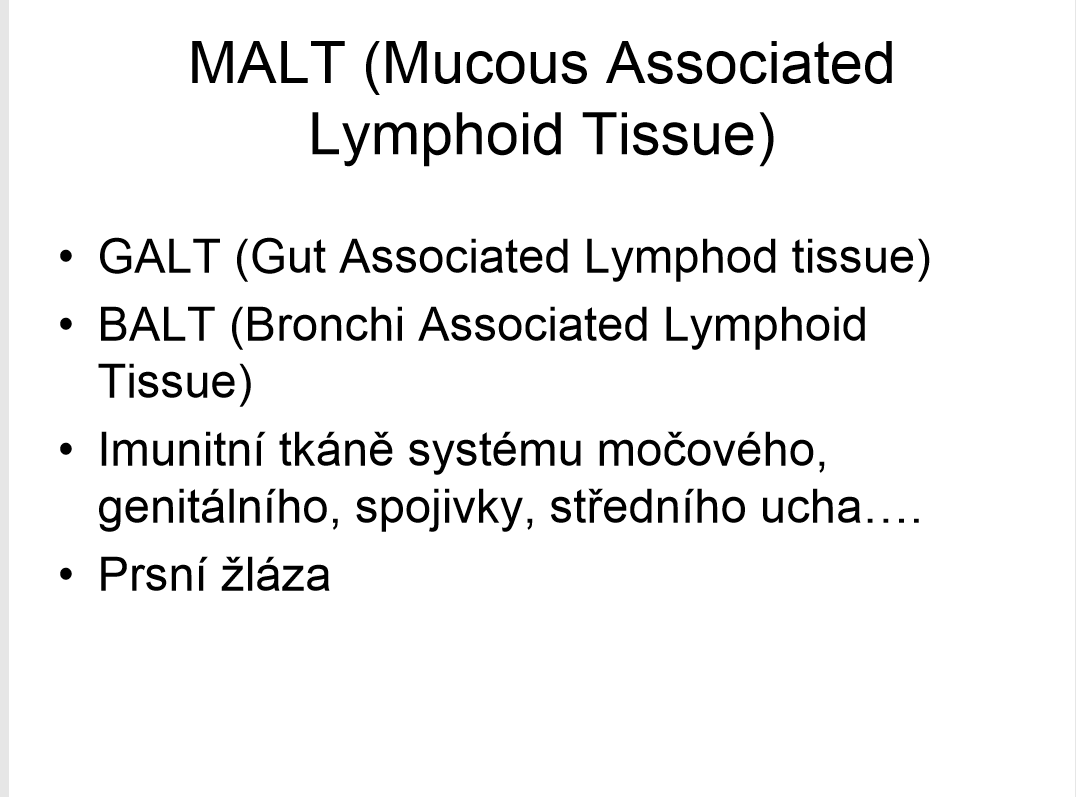 Regionalizace imunitního systému
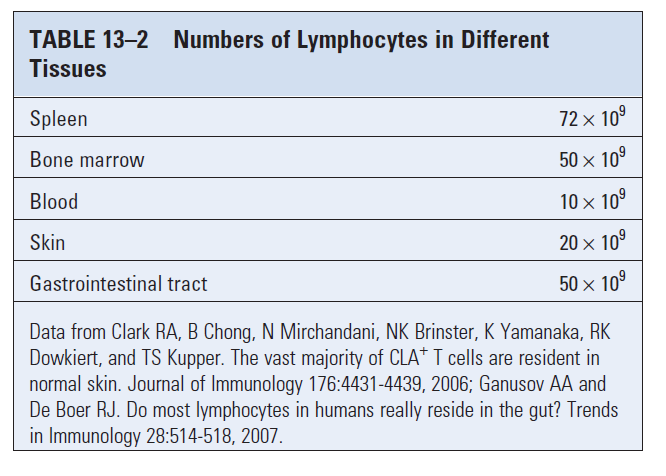 Každý  regionální imunní systém má
Vlastní unikátní anatomii zahrnující sekundární lymfoidní tkáně
Zahrnuje speciální typy buněk a molekul, které se zřídka vyskytují v jiných  místech (Langerhansovy buňky v kůži, M buňky ve střevě, Tg,d v epitelu, B lymfocyty produkující IgA v mukóze)
Vlastní imunoregulační mechanismy
SLIZNICE A KŮŽE (EPITELEM KRYTÉ POVRCHY)
Povrch sliznic zažívacího traktu..……. 200 m2

Povrch dýchacího traktu……………… 80 m2

Povrch kůže …………………………… 2 m2

Podněty: potrava ……………………..  ~ tuny
                     mikrobiota  ………………….. 1014 bakterií
		          antigeny ve vzduchu

Obměna epitel. buněk střeva  ………. 1011/den

Produkce IgA (převyšuje ostatní isotypy)... 5-9g/den

90% infekčních agens vstupuje sliznicemi

80% imunologicky aktivních buněk organismu je ve  
             sliznicích
Imunita gastrointestinálního systému
2 základní chrakteristiky:
	Mukóza tenkého a tlustého střeva – větší než 200m2 (velikost tenisového kurtu)
	500 různých druhů bakterií – dohromady 1014 buněk – 10x více než buněk člověka

Soustředěno okolo 80% imunokompetentních buněk těla – největší lymfytický orgán ) spolu s kůží
Komensální (normální) mikroflora mikrobiota
~ 1014 bakterií, ~ 1000 druhů
    ~ 50% nekultivovatelných
složitý ekosystém
součást přirozené imunity sliznic a kůže
vzájemné interakce mikroorganismů
     kompetice-kolonizační resistence, “quorum sensing”, produkce bakteriocinů …
interakce s makroorganismem: symbiosa, komensalismus, pathogenita, účast v metabolismu hostitele (fysiologické funkce)	
modulace imunity
Složení bakteriálních populací ve střevě
Složení hlavních bakteriálních populací se vyvíjí, kojené děti mají převahu zdraví prospěšných laktobacilů a bifidobakterií, po přechodu na pevnou stravu se mění složení mikroflóry k takovému, které je v dospělosti (převaha anaerobních bakterií rodu Bacteroides a Firmicutes), mikroflóra se stabilizuje až po prvních 2 až 3 letech života. 
V dospělosti její složení zůstává, pokud se týká hlavních bakteriálních populací, překvapivě stabilní, ve stáří pak klesá podíl laktobacilů a bifidobakterií. 
Jeden z výkladů tzv. hygienické hypotézy popisující nárůst výskytu chronických, multigenních chorob v ekonomicky vyvinutých zemích, jako důsledek nedostatku infekčních podnětů včasném dětství, spočívá v nálezech nízké diverzity střevní mikroflóry v postnatálním období dětí žijících v hygienicky a ekonomicky vyspělých oblastech
Probiotika a prebiotika
Poznání významu mikroflóry vedlo ke snaze ovlivnit ji a její působení podáváním zdraví prospěšných bakterií – probiotik. Probiotické bakterie požíváme v potravinách (jogurty, sýry atd.), ve specializovaných potravinových doplňcích nebo v lékové podobě. Jako probiotika slouží především zdraví prospěšné bakterie mléčného kvašení (laktobacily, bifidobakterie), ale ij iné druhy bakterií (enterokoky, některé kmeny E. coli) a kvasinky.
 Prebiotika jsou látky, které podporují množení zdraví prospěšných bakterií ve střevě, patří mezi ně některé oligosacharidy, např. inulin. Efekty podávání probiotik i prebiotik se, podobně jako efekty mikroflóry, ve světě i u nás intenzivně zkoumají
 Na buněčných kulturách nebo na zvířecích modelech prokazujeme protizánětlivé a imunomodulační účinky různých kmenů probiotických mikroorganismů
Hygienická hypotéza
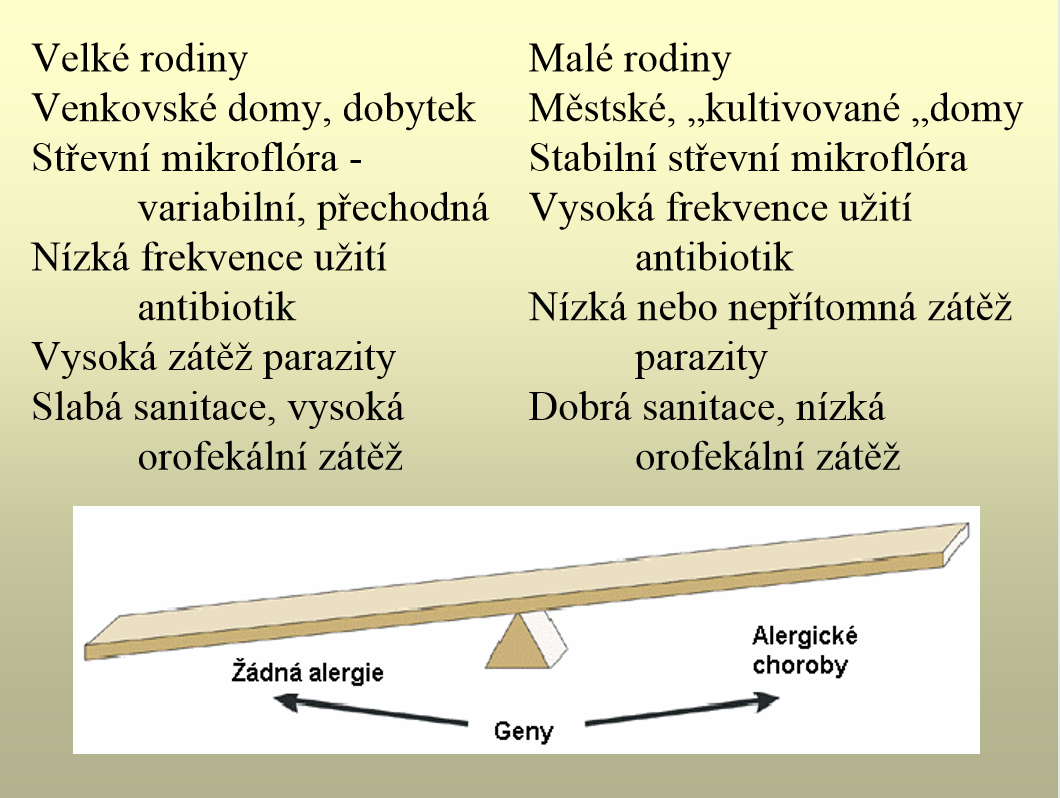 Slizniční imunitní systém gastrointestinálního traktu GALT
Difúzně rozptýlené lymfoidní buňky střevní sliznice
Agregáty lymfoidních buněk v mukózní vrstvě
Peyerovy pláty
Apendix
Mezenterické lymfatické uzliny
Játra
GALT
Ústní dutina až rectum
Mikrobiální fyziologická flora 1012 
Epitelové buňky a slizniční imunitní systém
Ochrana před mikroorganismy a pH
Apoptóza epiteliálních buněk a transport  antigenů do podslizniční vrstvy
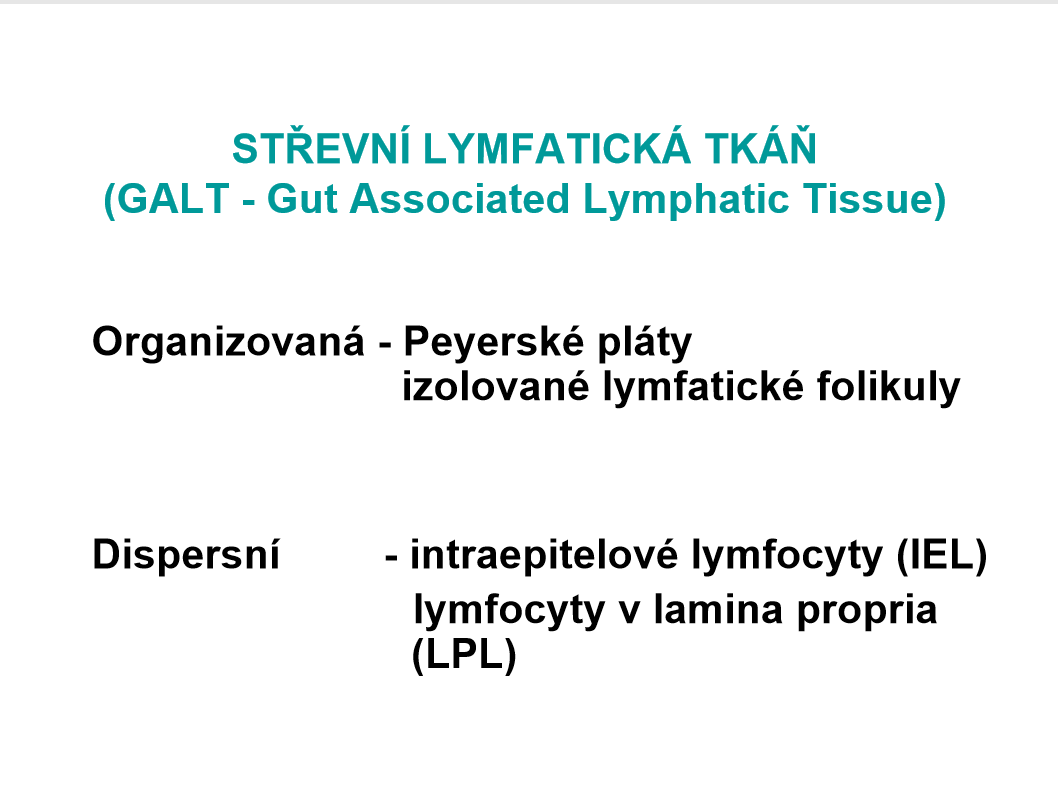 Gastrointestinální imunitní systém
Střevní klk
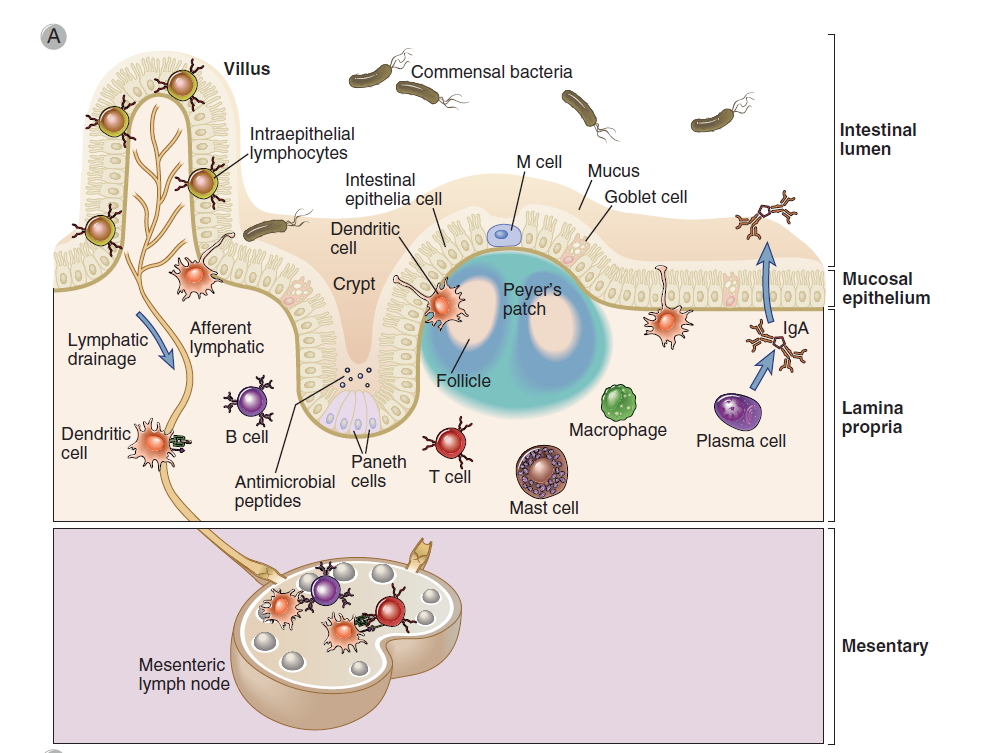 Indukce imunitní odpovědi na střevní sliznici
Antigen je transportován M buňkami do lamina propria, kde je zachycen  antigen-prezentujícími buňkami. Po zpracování je předložen  v komplexu s molekulami HLA T lymfocytům. Součinnost T a B lymfocytů vede ke klonální expanzi B lymfocytů a produkci sekrečních imunoglobulinů. Ty jsou pak transportovány na povrch sliznic.
Buňky střevního  epitelu
Vznikají dieferenciací multipotentní kmenové buňky:
4 typy buněk:

Enterocyty, kolonocyty v tlustém střevě
rychlá obměna - 18 h

Pohárkové buňky - granula mucinu produkují hlen

Panethovy buňky - na dně krypt tenkého střeva,
sekreční granula - defensiny, žijí 20 dní

M- buňky - v epitelu kryjícím lymfatické folikuly
Buňky střevního epitelu
Epitelové buňky
Součást fyziologických barier:  pevné spojení epitel.   buněk, tvorba hlenu, rychlá obnova slizniční vrstvy
Krátce žijící, 3-5 dní, rychlá obměna
Mikrob, který pronikl do epitelové buňky, nemůže invadovat do podslizniční vrstvy díky rychlému odlučování buněk
Udržování střevní homeostázy regulací absorpce vody, elektrolytů a živin
Povrch buněk chráněn a muciny - tvorba hlenu  a glykosaminoglykany – glykokalyx ) obojí produkováno každých 6 -12 hodin
Schopny diskriminace mezi patogenní a nepatogenními mikroorganismy – zajištěno intracelulární lokalizací PAMP receptorů (TLR2,4,5,6,7,9; NLR receptory pro flagelin)
Buňky střevního epitelu
Obměna je regulována mírou expozice potravním faktorům
Podvýživa či absence potravinových podnětů vede k atrofii epitelové vrstvy
Stimulace proliferace epitelových buněk působením mikrobiálních podnětů – výrazně omezena u bezmikrobních zvířat
Úloha epitelových buněk
Přímá ochrana před vniknutím mikroorganismů
Kooperace s intraepitelovými T-lymfocyty pomocí adhezivních interakcí
Produkce humorálních složek regulujících aktivitu epitelových buněk
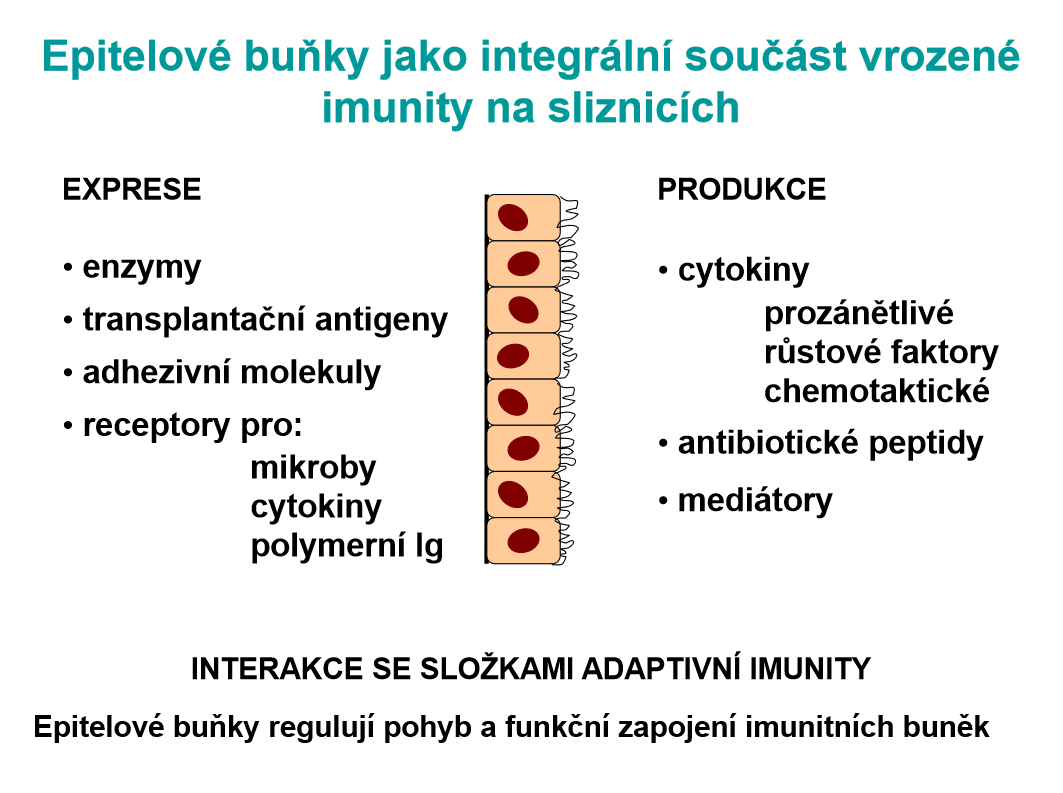 Epitelové buňky
Bez aktivace nízká exprese TLR2 a TLR4
Po aktivaci produkce prozánětlivých cytokinů: TNF alfa, GM-CSF, IL-8, zvyšování exprese TLR4
Přítomny receptory pro IL-2, a další cytokiny
Po aktivaci zvýšení exprese HLA-II, působením IFN-γ – produkován intraepitelovými T-lymfocyty, zvyšuje se schopnost ep. buněk prezentovat Ag
Konstitutivně přítomna molekula CD1d – předkládání antigenů ne-proteinové povahy – např. lipopolysacharidů
Epitelové buňky střeva
Na svém povrchu mají Fc receptory: FcγRII a FcγRIII a dál neonatální FcRn 
neonatální FcRn – přenos mateřských IgG in utero
U dospělých přenos imunokomplexů IgG a ciz. Ag do podslizniční vrstvy – pro zpracování dendritickými bb.
Pohárkové buňky
Vytváří ve velkém množství muciny  - hydratované gely skládající se z různých glykoproteinů
Funkce mucinů: lubrikace a ochrana střevních klků
Interakce s lysozymem a sekrečními imunoglobuliny
Hlen chrání epitelové buňky před přichycením mikroorganismů
Panethovy buňky
Sekreční epitelové buňky
Produkce lysozymu, fosfolipázy A 
Produkce defenzínů – vazba na mikrobiální membrány s velkým obsahem záporně nabitých fosolipidů a působí mikrobicidně (Listeria, Esherichia, Salmonella, Candida Albicans)
Lokalizovány v blízkosti proliferujících kmenových buněk, které chrání před mikrobiálním poškozením
Intraepteliální T lymfocyty
Lokalizovány zejména v klcích tenkého střeva
Tc lymfocyty (CD3+8+), poůsobí cytotoxicky – granzym nebo vazbou přes Fas-FasL na infikované nebo nádorově změněné epiteliální bb.
75% exprimuje receptor αβ oligoklonálního charakteru
Regulace nežádoucích reakcí proti potravinovým Ag
25% exprimuje receptor γδ – sekrece cytokinů důležitých při hojení epitelií
M -  BUŇKY  V EPITELU KRYJÍCÍM LYMFATICKÉ FOLIKULY
Epitelové  buňky  s  nízkým  nebo  chybějícím kartáčkovým             
lemem, minimální  glykokalyx,  bez lysozomálních  struktur,   
basolaterálně výběžky

Funkce:  transport  antigenů do lymfatického folikulu
               
Počet:  1/100 - 1/1000  konvenčních enterocytů
Lymfoidní folikuly
Organizovaný lymfoidní systém
V epiteliální vrstvě sliznic nebo těsně pod touto vrstvou
Peyerovy plaky – tvořeny více než 100 folikulů s centrální zónou složenou z lymfocytů B a menším počtem lymfocytů T
Uprostřed jsou folikulární dendritické buňky, dendritické buňky a makrofágy
V interfolikulární oblasti se nacházejí venuly s vysokým epitelem – exprese adhezivních molekul – zachycení lymfocytů z oběhu
Gastrointestinální imunitní systém
Střevní klk
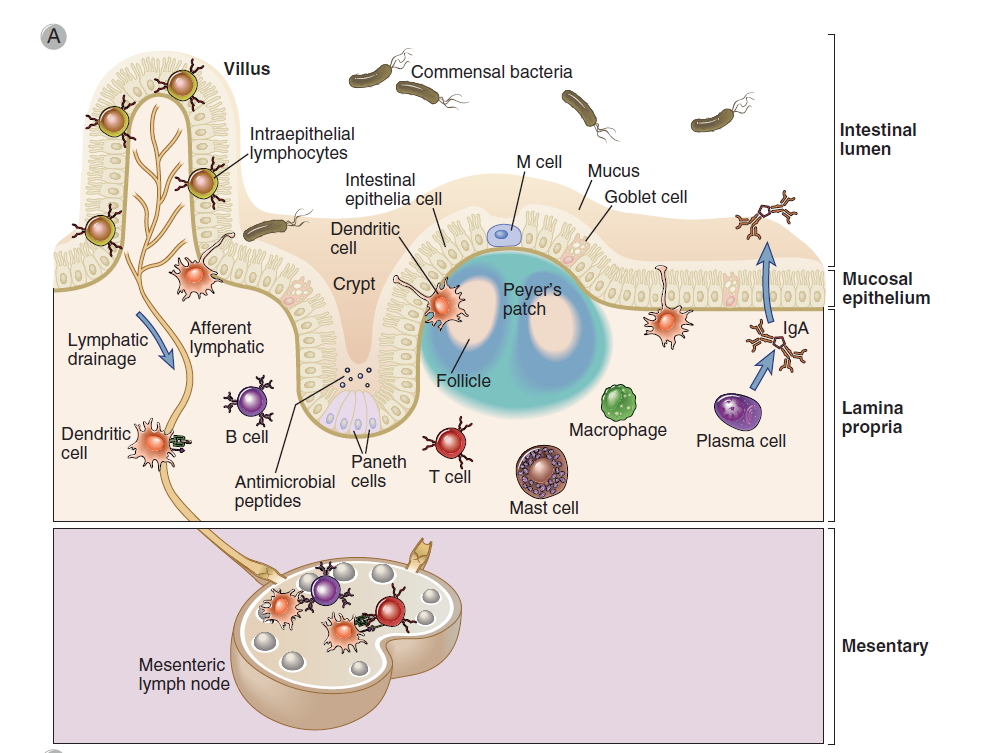 Antibakteriální mechanismy sliznice
Residentní mikroflora – kompetice s exogenními bakteriemi 
• Hlen - lepkavý materiál – „vychytává“ bakterie 
• Lysozym – štěpí stěnu bakterií 
• Lactoferrin – váže železo 
• Lactoperoxidasa – volné radiály zabíjí bakterie 
• Antibakteriální peptidy 
• Cilie epithelií 
• Tight junction epitelií – ochrana před invazí
Cesty lymfocytů v těle
Imunitní reakce, které jsou následkem stimulace sliznic, nevedou jen k odpovědi v místě imunizace a na vzdálených místech. Imunitní buňky zorganizované lymfatické tkáně sliznic jsou aktivovány a migrují nejprve lymfatickou a potom krevní cestou, vracejí se na slizniční povrchy a do exokrinních žláz („homing“). Migrace slizničních lymfocytů a jejich usidlování na základě adhezivních interakcí se slizničním endotelem je podkladem tzv. společného slizničního systému. Tímto mechanismem je např. zajištěno, že kojenec dostává v mateřském mléce protilátky a buňky namířené proti antigenům přítomným ve střevě matky (např. antigeny mikroflóry), se kterými se novorozenec také setkává v prvních dnech po narození („enteromamární osa“).
„Homing“ lymfocytů
Řízená migrace a usazování se lymfocytů u určitých tkáních imunitního systému. 
Je závislá na expresi adhezívních molekul označovaných  jako homingové receptory na lymfocytech. 
Na endoteliích cílových tkání jsou exprimovány příslušné ligandy pro  tyto receptory, označované jako adresiny.
Venuly s vysokým endotelem (High endotelial venules)
Specializované venuly, místem kde lymfocyty pronikají z krevního oběhu do stromatu lymfatických uzlin nebo do  slizničního imunitního systému. 
Jsou na nich adhezivní molekuly umožňující vazbu zejména „naivních“ (panenských) T- lymfocytů.
Cesty T-lymfocytů
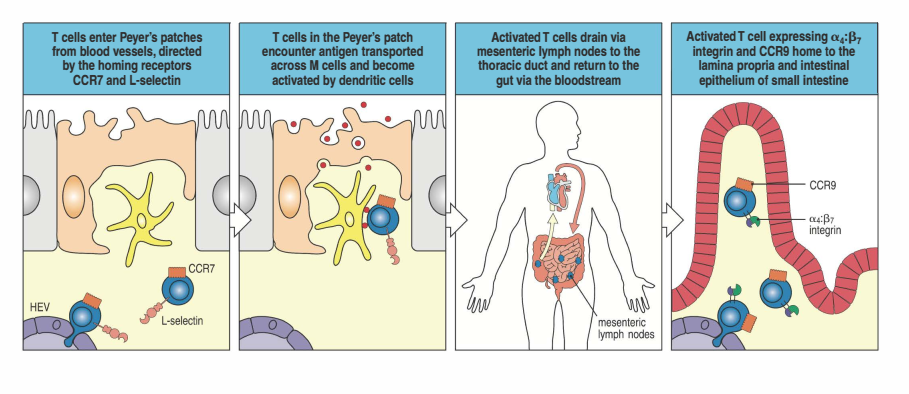 Cesty lymfocytů v těle
Krevní oběh
Indukce imunitní odpovědi na střevní sliznici
M-buňky lokalizovány v tenkém střevě, v oblasti zvané Peyerovy plaky
Před M- buňky prostupují, makromolekuly částice, mikroorganismy
Pod nimi se nachází lymfoidní folikul tvořený velkými lymfocyty a APC
Dále velký počet paměťových B-lymfocytů stimulovaných Ag
Gastrointestinální imunitní systém
Střevní klk
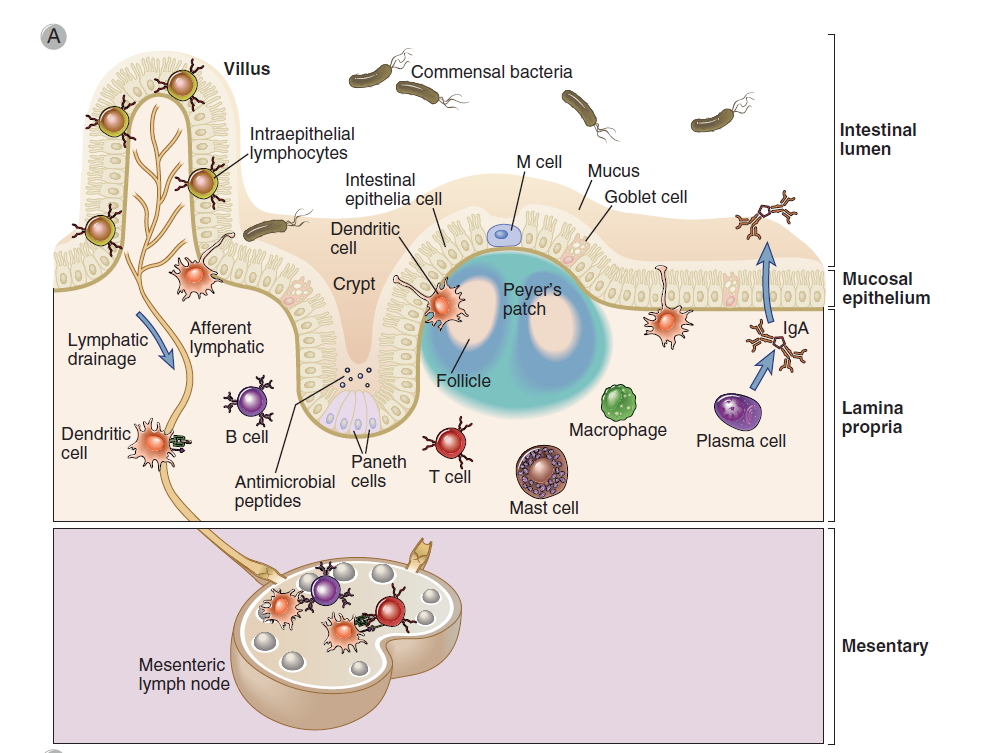 Epteliální M buňky – transport Ag přes slizniční povrch
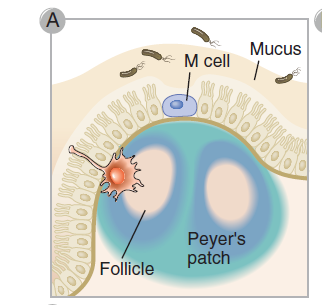 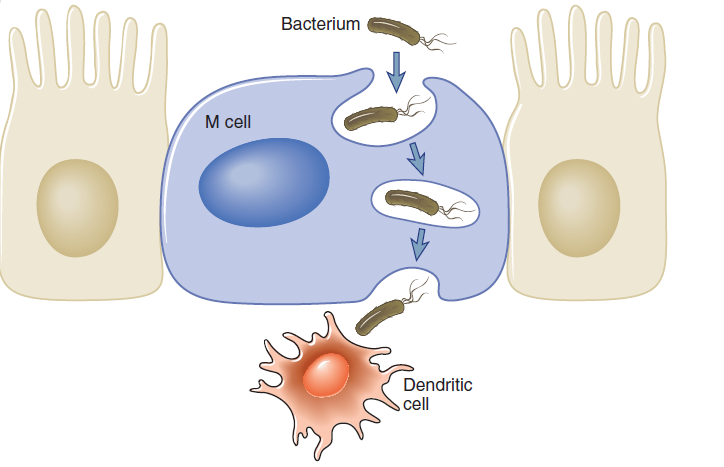 Indukce imunitní odpovědi na střevní sliznici
Mino folikuly jsou v lamina propria rozptýleny:
CD4+T-lymfocyty, které  sousedí s venulemi tvořenými vysokým endotelem
Fibroblasty – podílejí se na diferenciaci epitel. buněk
Makrofágy a dendritické buňky – zdroj cytokinů
Den. bb. nejsou plně vyzrálé, po stimulaci dozrávání a přenos Ag do příslušných  lymfatických uzlin
Dendritické buňky sliznic
Rozdělení do dvou subsetů DC-1 a DC-2
DC-1 -stimulace infekčním Ag ve vysoké koncentraci – aktivace T-lymfocytů do Th1 (IFN-γ a cytotoxické mechanismy)
DC-2 –stimulace nízkými dávkami Ag – za fyziologických podmínek – aktivace lymfocytů do Th2 (IL-2,4 a 13 ) a Tr – produkce cytokinů IL-10 a TGFβ
Výsledek aktivace B-lymfocytů k produkci IgA
Humorální mechanismy slizničního imunitního systému – role IgA
Produkován B-lymfocyty a plazmatickými buňkami v submokózních vrstvách 
Transport přes epteliální buňku na slizniční povrch - transcytóza
Váže se na transportní Fc-receptor → endocytóza a přenesení na luminární stranu buňky, tam fúzuje s membránou a část receptorové molekuly  ( tzv. sekreční komponenta) spolu s navázaným IgA se odštěpí
Přenos IgA do mateřského mléka a do zažívacího traktu novorozence
Struktura molekuly sekrečního IgA
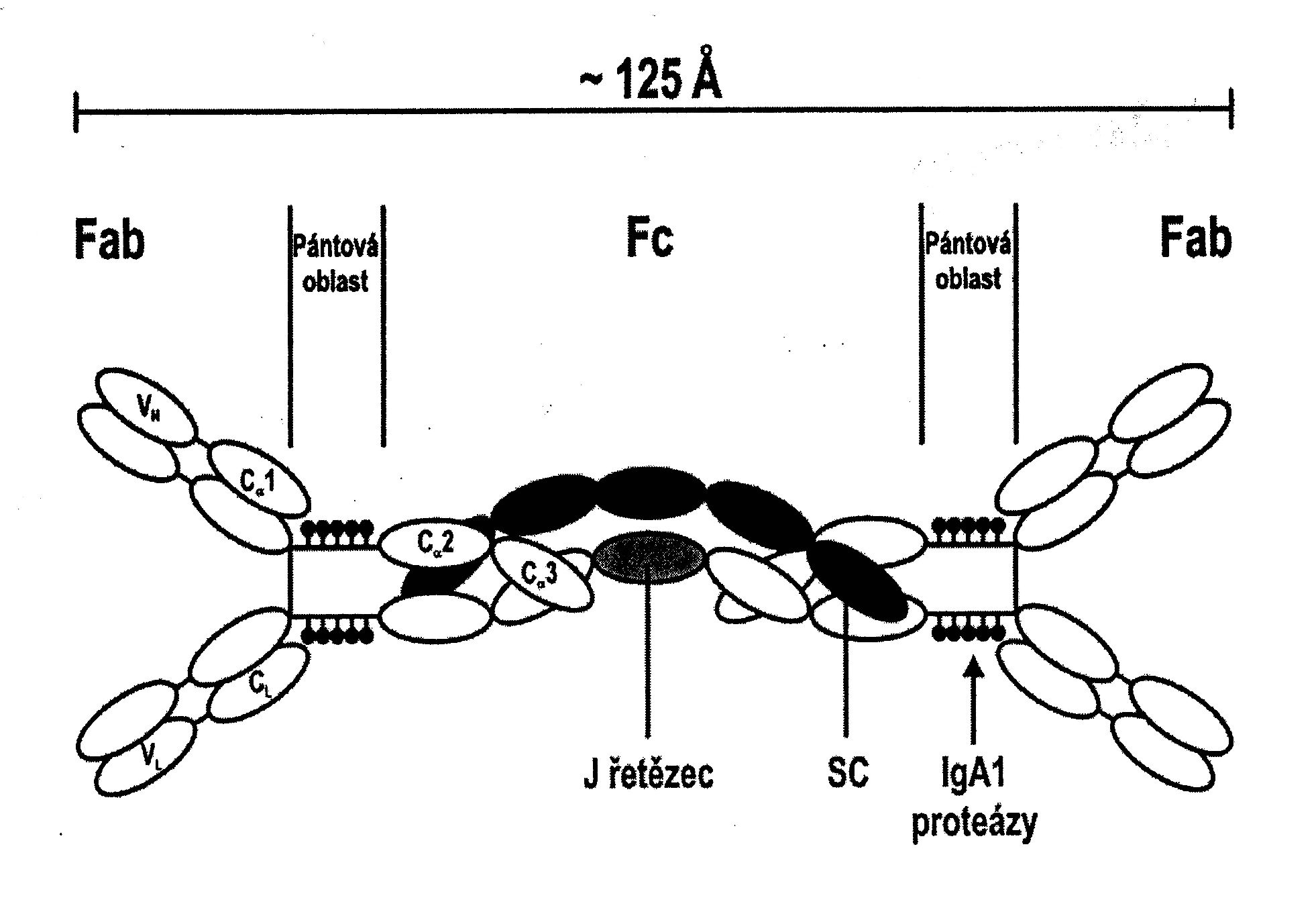 Transcytóza
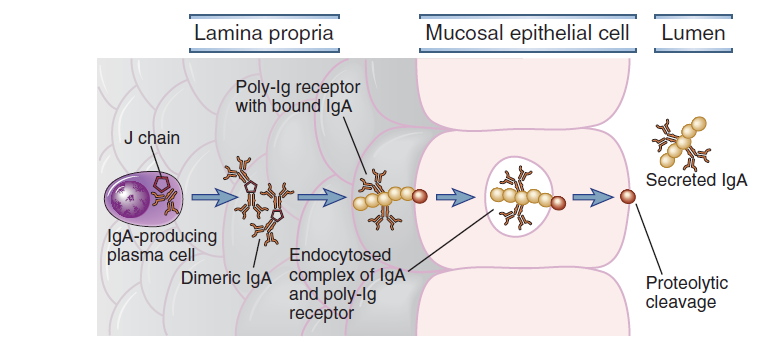 Vlastnosti a funkce sekrečního IgA
Produkováno v největším množství -3-5g denně 
Odolnost vůči proteolytickým enzymům
 Neutralizace toxinů, virů a enzymů
 Inhibice adherence mikroorganismů k epiteliím
 Zábrana průniku antigenu a mikrobů
 Opsonizační efekt
 Protilátkami mediovaná cytotoxicita
 Intracelulární neutralizace virů v epitelových buňkách při transportu sIgA (fúze vesiklů obsahujících sIgA s endosomy obsahujícími  antigen)
Protizánětlivá aktivita kompetitivní vazbou na antigen (blokace IgG a IgE mediovaných  reakcí)
Sekreční imunoglobuliny
IgA – největší strukturní heterogenita
Monomer, polymer a sekreční
V zažívacím traktu IgA2, v dýchacích cestách IgA1
U sekrečních  výhoda polyvalence – 4 -8 vazebných míst pro Ag – vysoká avidita x nízká afinita
Kromě IgA také IgM
Význam v raném dětství a u selektivního deficitu IgA
Náchylnější k proteolytickému rozkladu v lumen střeva
Antimikrobní mechanismy na sliznicích
Faktor			           Mechanismus

komensální bakterie	              kompetice s exogenními mikroby,
                                    	              produkce protizánětlivých látek
těsné spoje epitelu 	 	brání průniku bakterií
řasinky			              zachytávají mikroby
mucin		       		zachytává bakterie
lysozym		       		zabíjí G+ bakterie (stěny)
laktoferin	                             váže železo (inhibice růstu mikrobů)
laktoperoxidasa	       		usmrcuje bakterie (volné radikály)
antibiot. peptidy	       	usmrcují bakterie
sekreční Ig                 	               blokují adherenci bakterií k epitelu
Funkce defensinů
Antimikrobní peptidy
Cathelicidiny - kationické peptidy   
                 neutrofilní leukocyty, některé epitelové  buňky, mastocyty,   
                 účinkují jako přirozená mikrobicidní  antibiotika
 
Defensiny - kationické peptidy
	
α-defensiny – neutrofily, Panethovy buňky tenkého  
                  střeva,mají významnou roli při zánětu,  
                  hojení ran a zasahují i do imunity získané 
	
β-defensiny - epitelové buňky ústní sliznice bronchů, urogenitálního traktu, epidermis,  
jejich vazba na fosfolipidové membrány mikrobů vede k porušení její integrity a k zabití  
                  mikroba
Orální tolerance
(1 až 2 %) potravinových a jiných, v lumen přítomných antigenů proniká „zdravou“ střevní sliznicí do krevního oběhu v intaktní, imunogenní podobě. U zdravých jedinců jsou tyto antigeny tolerovány (tzv. orální tolerance), tj. nevyvolávají výraznou systémovou odpověď.
Mechanismus vzniku této slizniční tolerance, jejíž působení zabraňuje zánětlivým procesům ve střevě, je dosud nejasný. Významná je funkce dendritických buněk, vlastní mechanismus vzniku orální tolerance je pak realizován, především TGF β aIL-10 produkovanými Treg lymfocyty. Snadnost indukce tolerance perorální cestou vedla k pokusům využít tuto formu tolerance v léčbě imunopatologických stavů, především autoimunitních chorob.
ORÁLNÍ TOLERANCE
Inhibice systémové imunity následující  
   po perorálním podání antigenu (proteinu)

        Ustavení tolerance: 5 až 7 dní po orální   
        aplikaci

        Trvání: několik měsíců

        Fyziologický význam: tolerance k antigenům  potravy
Využití indukce „orální“ (slizniční)tolerance v prevenci a léčbě
perorální, intranasální nebo inhalační aplikace antigenů

Autoimunitní choroby (autoantigeny)
	- exp. modely, klin. studie (RA, RS, diabetes)
Transplantace (aloantigeny)
	- exp. modely
 Alergie (čištěné alergeny např. roztočový Derp. 111-139)
	- exp. modely
Alergenová imunoterapie
Alergeny stimulují dendritické buňky sublungvální sliznice nebo kůže
Vázaný na adjuvans, chemicky modifikovaný  (tzv. alergoid)– vyvolání DAMP signálů – rozvoj zánětu 
Alergoid – nižší alergicita, nižší rozvoj nežádoucích účinků
Stimulace buněk do Th1 a Treg 
Výsledek – snížení tvorby IgE, zvýšení tvorby IgA a IgG4 – vede k potlačení zánětu
Kůže jako imunologický orgán
Kůže má funkci primárního lymfoidního orgánu
   ( Fichtelius  KE et al.: Int Arch Allergy 1970;37:607 )

SALT (skin associated lymphoid tissues)
    (Streilein JW: J Invest Dermatol  1978;71:167-171)

SIS  (skin immune system)
    (Bos JD et al.: J Invest Dermatol 1987;88:569-573)
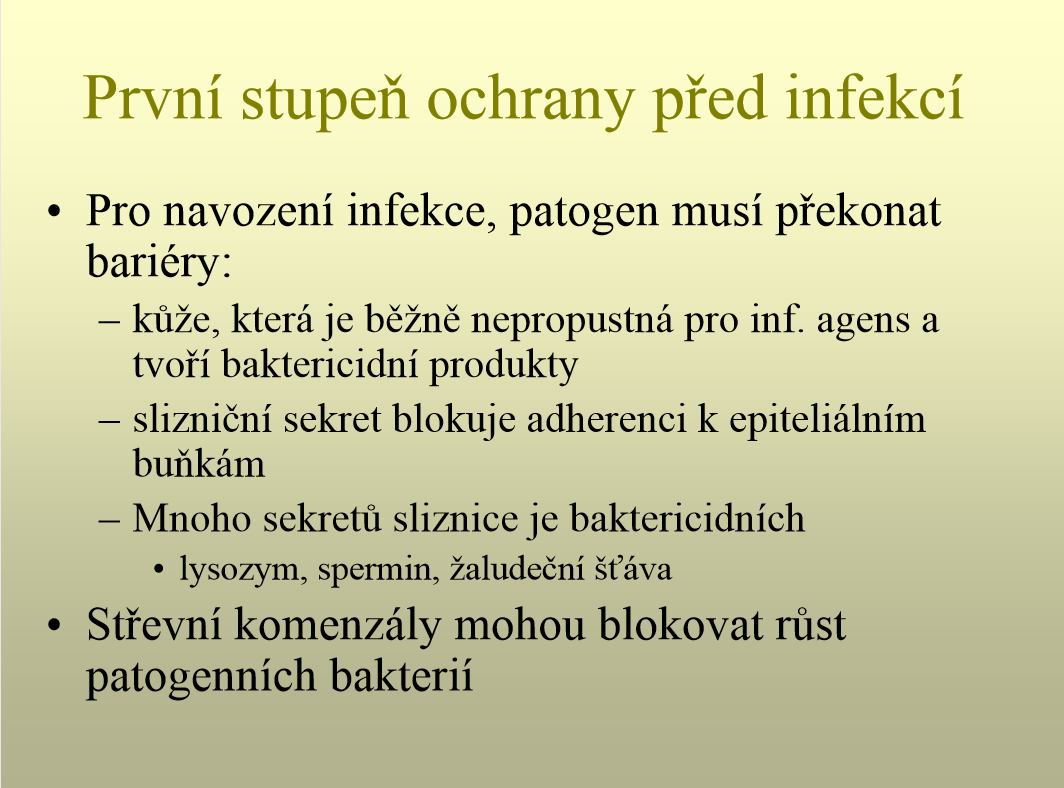 Fyziologické obranné bariéry kůže
Epidermis – vícevrstevnost 
Odumírání 
Přítomnost látek tukové povahy a jejich cidní působení na mikroorganismy
pH – nízké
Fyziologická mikrobiální  flóra kůže
G pozit.(corynebacterium, stafylokoky, mikrokoky
Fyziologické obranné bariéry kůže
Prostup infekcí – nejčastěji kožní žlázy a vlasové váčky, nebo mechanickým narušením struktury
Cizorodé organismy zachycovány pomocí Langerhansových buněk v epidermis i dermis
Buňky v kožním imunitním systému
Keratinocyty – produkce cytokinů: (IL-1,6,10, TGF-β, TNF), exprese MHC II.třídy – možnost prezentace Ag
Melanocyty
Langerhansovy buňky v epidermis - APC
Dendritické buňky v dermis 
Fibroblasty – produkce kolagenu, odstaňování apoptotických bb.
Monocyty a makrofágy
Granulocyty (neutrofilní, ojediněle basofilní a eosinofilní)-dermis
Mastocyty
Endotelové buňky lymfatických a krevních cév
Buňky NK (ojedinělé)
Buňky NKT- dermis
Lymfocyty T (cca 90% a/b a 10% g/d)
     v dermis     CD3+,CD4+, CD8+; DR+, CD25+
     v epidermis CD3+,CD8+
Keratinocyty
Hlavní složka epidermis
Diferenciace z kmenových buněk pod vlivem cytokinů
Zdroj regulačních a efektorových  cytokinů
Regulace procesu krvetvorby
Dendritické buňky v kůži
Langerhansovy buňky
Kožní dendritické buňky – vyzrávají z myeloidních dendritických buněk
Nacházejí se v dermis
Funkce – prezentace Ag T- lymfocytům
Funkce Langerhansových buněk
Exprese CD1a
Antigeny pronikající epidermální vrstvou jsou vychytávány  Langerhansovými buňkami, které poté cíleně migrují do spádové regionální uzliny. Přitom dozrávají a zpracovávají antigenní materiál. Dendritické buŇky  stimulují primární imunitní reakci s klonální expanzí  specifických T a B lymfocytů.
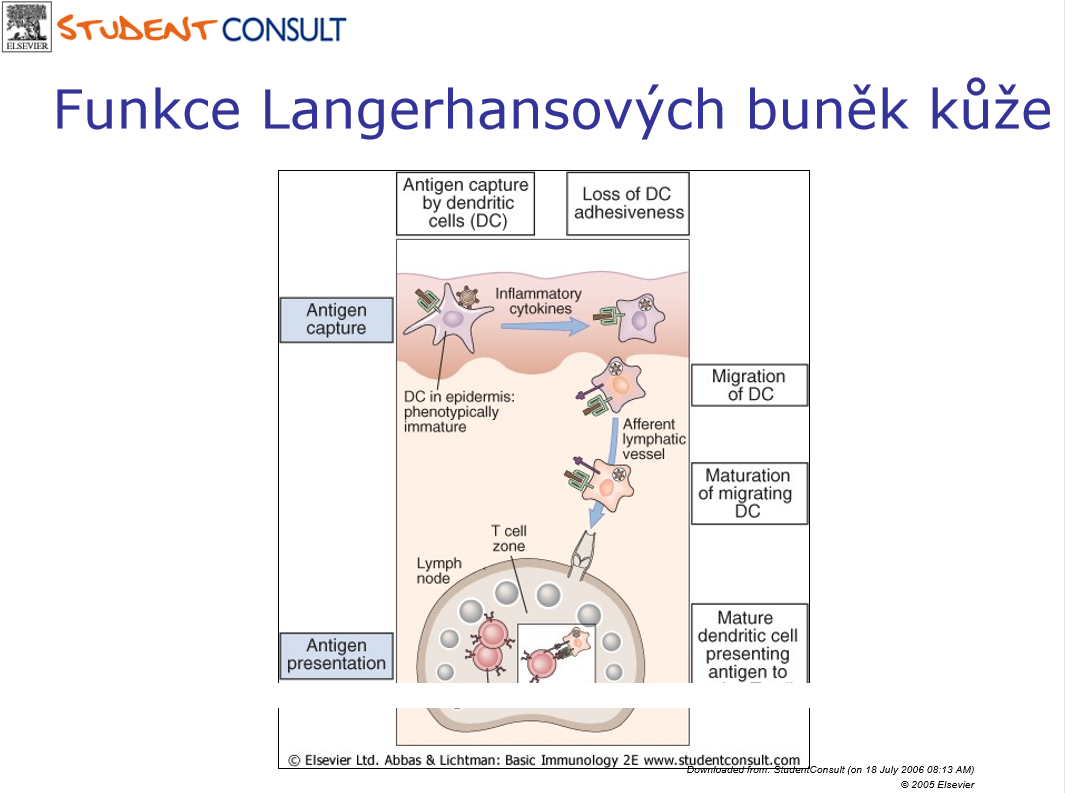 Kůže  - poškození nebo průnik infekce
Dendritické bb – zachycují Ag, 
prezentace T-lymfocytům v lymfatické uzlině
Vznik efektorových a paměťových T-lymfocytů
Putování do místa zánětu
Klinické imunopatologické stavy spojené s poruchou imunitní funkce kůže
Puchýřnatá onemocnění kůže – pemphigus vulgaris, pemphigoid
Psoriasis
Atopická dermatitida
UV světlo
Humorální faktory v kožním imunitním systému
Antimikrobiální peptidy -defensiny, cathelicidiny,dermcidiny
Lysozym
Složky komplementového systému (C3,fB,fH;  CD59 /DAF/, CD46 /MCP/, CD59;  CR1, CR2)
Cytokiny (IL-1, TNF-a , … interferony, chemokiny…)
Imunoglobuliny (IgG, IgA vč. SIgA)
Fibrinolysiny 
Produkty koagulační kaskády
Eikosanoidy a prostaglandiny
Neuropeptidy
Kůže – ÚV světlo      imunomodulační působení
UV  200- 400 nm
Vede k postižení genetického aparátu kůže
Na UV reagují melanocyty – tvoří tmavé pigmenty
Jsou poškozovány epidermální buňky – už za 2 hod po vystavení se slunci
Dále jsou poškozeny keratinocyty a Lasngerhansovy buňky
Modulace imunity – celková a lokální
Indukce zánětlivé reakce - akumulace neutrofilů, degranulace mastocytů, apoptóza keratinocytů, proliferace keratinocytů
Převládá Th2 odpověď
Imunitní reakce v kůži
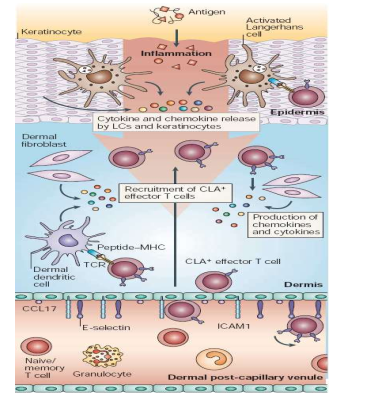 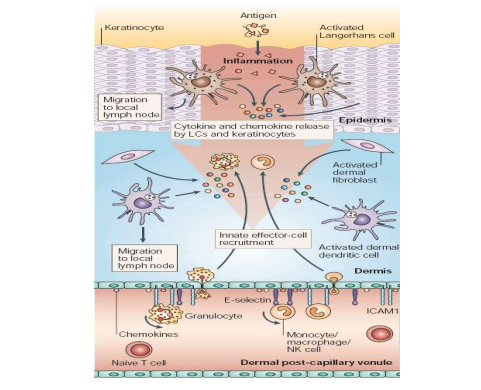 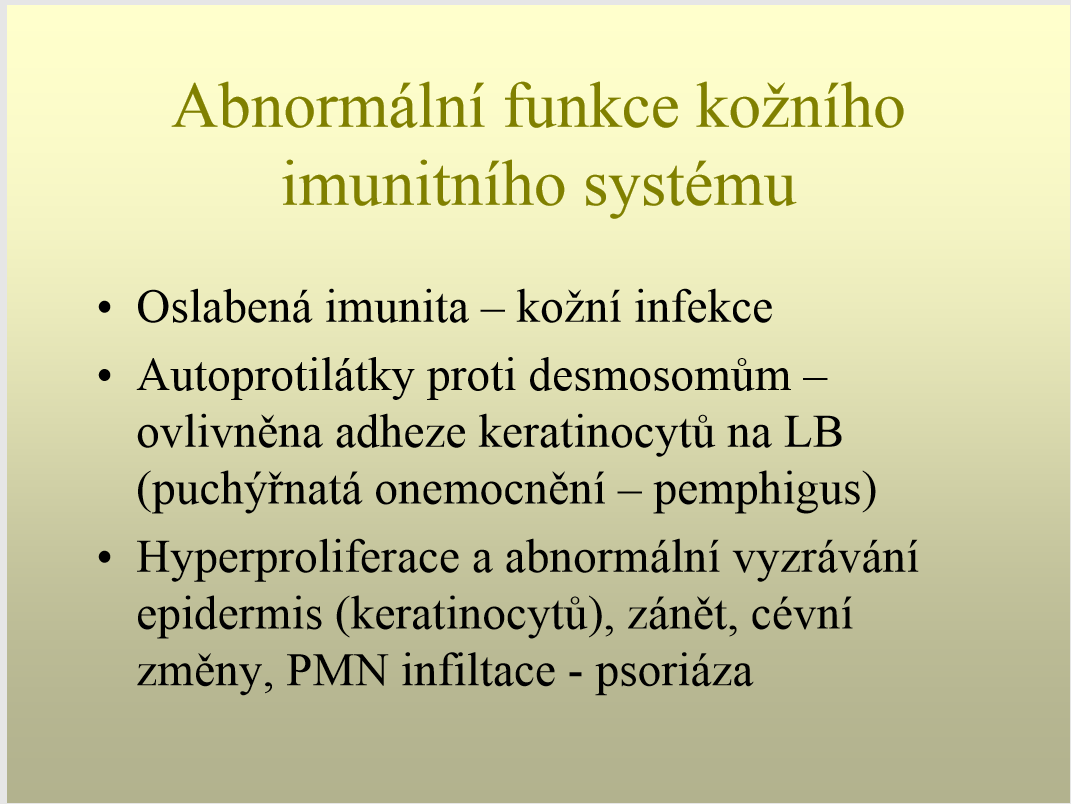 REPRODUKČNÍ  IMUNOLOGIE
REPRODUKČNÍ  IMUNOLOGIE 

se zabývá studiem funkce imunitní soustavy 
v reprodukčních orgánech.

Imunologie / imunopatologie:
 
- mužského (uro)genitálního traktu
- ženského genitálního traktu
- fertilizace 
- nidace
- těhotenství
Imunitní soustava dozrává perinatálně, tehdy je také 
uzavírána "inventura" vlastních antigenů 

ALE !!

zralé gamety, jejich přídatné tkáně 
a endokrinně aktivní buňky
se objevují až v období puberty

jejich orgánově specifické antigenní znaky 
jsou proto vnímány jako cizí
Podmínkou přežití gamet je dobře fungující soubor 
pasivních a aktivních ochranných mechanismů, 
specifických pro orgány rozplozovací soustavy 
(např. hematotestikulární "bariéra"). 
Speciální ochranu vyžaduje také 
semialogenní plod, rostoucí v děloze matky.

Imunitní soustava v rozplozovacích orgánech 
má tudíž dvě protichůdné povinnosti: 
- chránit vnitřní stálost
- umožnit existenci "cizorodých" gamet 
  a semialogenního plodu
Imunita v reprodukčním traktu muže
Co a jak musí vyřešit:
a) ochránit před infekcí, vadnými buňkami atd.
Obranné mechanismy slizniční imunity, t.j.
makrofágy / fagocyty, NK a LAK buňky, specifické
mechanismy humorální a buněčné imunity.
b) umožnit dozrání relativně „cizorodých“ spermií,
    aniž by byly napadeny vlastní imunitní reakcí.
Mechanismy zabezpečující imunologickou
toleranci k spermiím:
pasivní ochrana – nízká antigenicita spermií a jejich
prekurzorů
převaha tlumivých buněk (Th2)
Hematotestikulární bariera
specializovaná buněčná bariéra mezi krví a vyvíjejícími se spermiogenními buňkami v semenotvorných kanálcích varlat 
tvořena pevnými spojeními v oblasti baze Sertoliho buněk.
chrání zárodečné buňky před toxickými látkami obsaženými v krvi a zároveň vytváří imunologickou bariéru
 -   diferenciace spermatogonií začíná až v období puberty
 -   organismus vytvořeny imunokompetentní buňky, které by        	mohly nově vzniklé spermie identifikovat jako "cizí„
 - brání kontaktu imunitního systému s diferencujícími se spermiemi a zabraňuje tak autoimunitní odpovědi
Imunita v reprodukčním traktu zdravé ženy
Co a jak musí vyřešit:
a) ochránit před infekcí, vadnými buňkami atd.
Obranné mechanismy slizniční imunity, t.j.
fagocyty, NK a LAK buňky, specifické
mechanismy humorální a buněčné imunity.
b) umožnit dozrání relativně „cizorodých“ vajíček
    a přídavných tkání
pasivní ochrana – nízká antigenicita povrchu
zona pelucida a buněk cumulus oophorus 
převaha tlumivých buněk (Th2) ve stromatu ovaria,
folikulární tekutině a tubách
c) ochránit spermie v době ovulace před napadením
    imunitním systémem ženy
pasivní ochrana – potlačení imunogenních HLA
znaků na povrchu spermií
aktivní mechanismy – zejm. změny v imunologických
vlastnostech cervikálního hlenu v době ovulace
ze strany muže – přítomnost imunosupresivních
faktorů v seminální plazmě
d) tolerovat „semialogenní“ plod
imunologie nidace a těhotenství
Zona pelucida
glykoproteinový obal vajíčka savců – produkován samotným vajíčkem v průběhu oogeneze
Funkce: 
selekce spermií (nepoškozené spermie)
Zabránění polyspermie – vajíčko je oplozeno více než jednou spermií
Cumulus Oophorus
Obal z folikulárních buněk  vaječníkového folikulu v závěrečném stádiu před ovulací 
Koordinuje dozrávání vajíčka, zvyšuje fertilizaci
Imunologické bariéry reprodukčních orgánů ženy
Nejsilnější ochrana v děložním krčku
Zde působí makrofágy – možnost ovlivnění spermií
Imunita v urogenitálním traktu je tlumena cytokiny  - TGF –β
Imunita je ovlivněna mikroflórou, věkem údobím menstruačního cyklu, těhotenstvím a přítomností infekce
Imunologické bariéry reprodukčních orgánů ženy
Přirozenou složkou mikroflóry – Gram-pozitivní tyčky z rodu Lactobacillus – k osídelní dochází v pubertě (108 organismů/gram vaginální tekutiny)
Nízké pH
Tvorba peroxidu vodíku- laktobacily
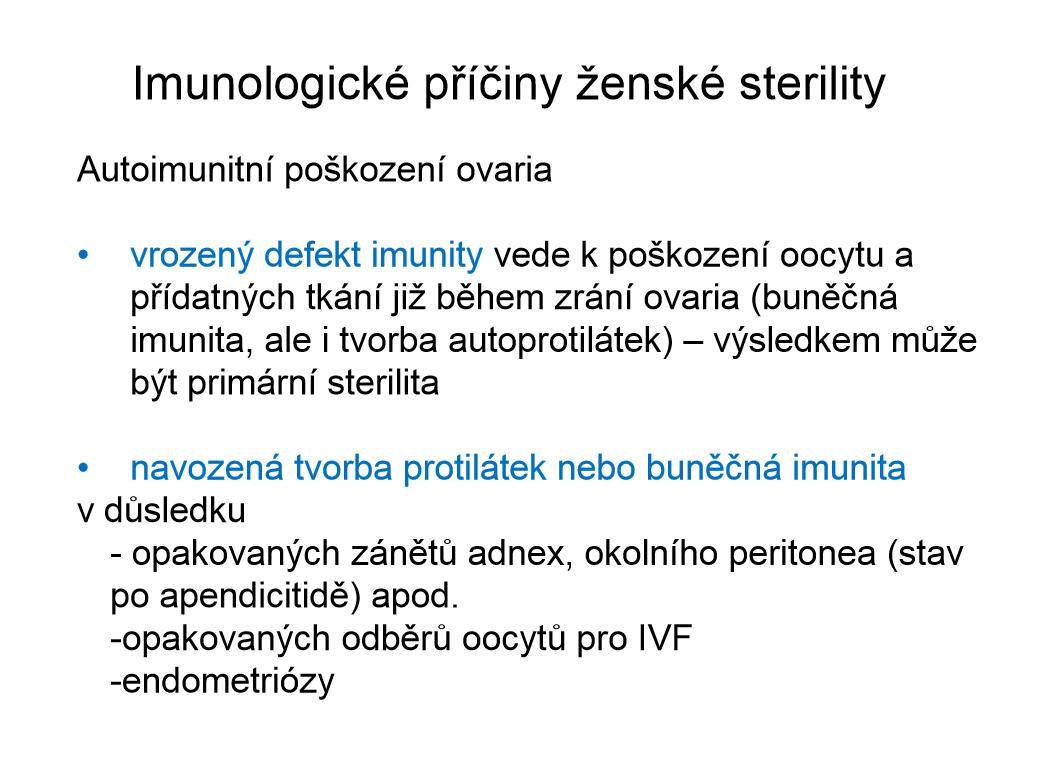 Imunologie reprodukce – negativní mechanismy - ženy
zvýšená přítomnost protilátek proti spermiím u chronických infekcí
Pohyb spermií je ovlivněn navázáním protilátek – navázání IgG nebo IgA na bičík neovlivňuje schopnost pronikat hlenem děložního hrdla
navázáním protilátek zejména třídy IgA nebo kombinace IgGa IgA na hlavičku  spermie – výrazně omezuje pohyb
IgG možnost aktivace komplementu x spermie mají na  svém povrchu CD46 – brání aktivaci komplementového systému
Imunologie reprodukce – negativní mechanismy - muži
Přítomnost protilátek proti spermiím
Důvody vzniku – narušená hematotestikulární bariera z důvodů poranění, po vasektomii, chronické infekce urogenitálního traktu, častější u homosexuálních mužů
V ejakulátu se pak nacházejí Ig třídy IgG a IgA
Ve spermatu infertilních mužů často zvýšený počet leukocytů  - vznik reaktivních kyslíkových radikálů – perforace cytoplazmatické membrány spermií – zabránění fúze s plazmatickou membránou vajíčka
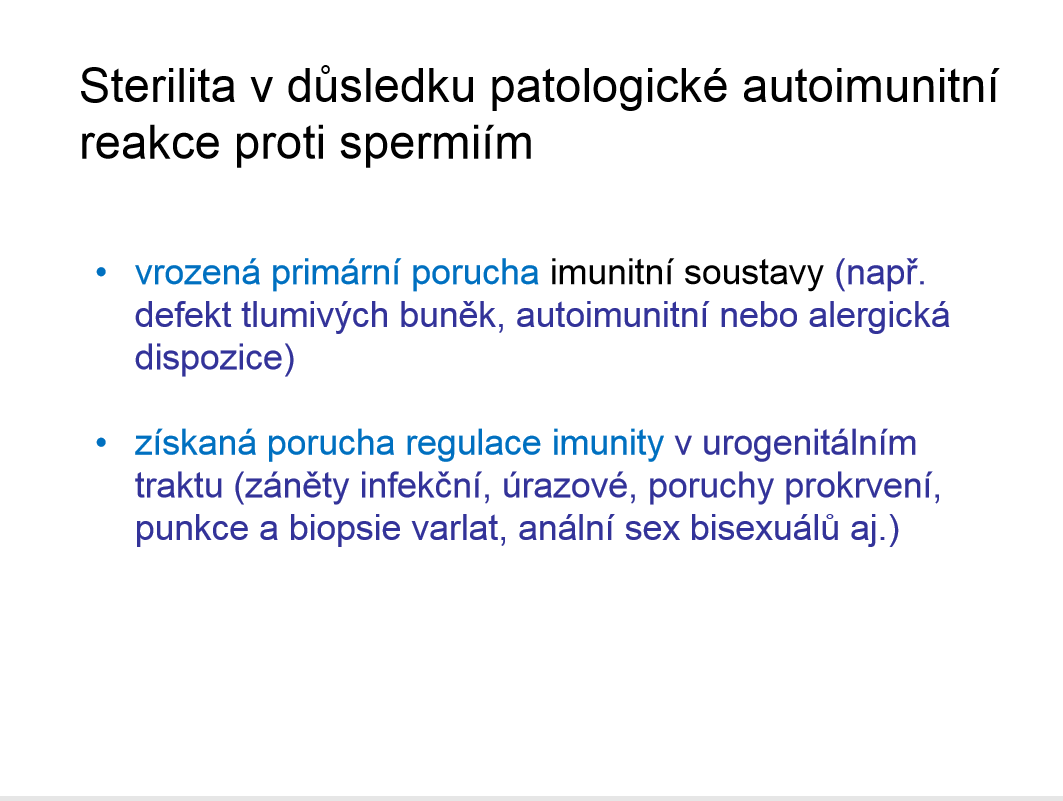 Imunologie  těhotenství

Oplozené vejce, 
pak embryo a další přídatné tkáně 
představují pro matku cizorodý, "semialogenní" štěp.
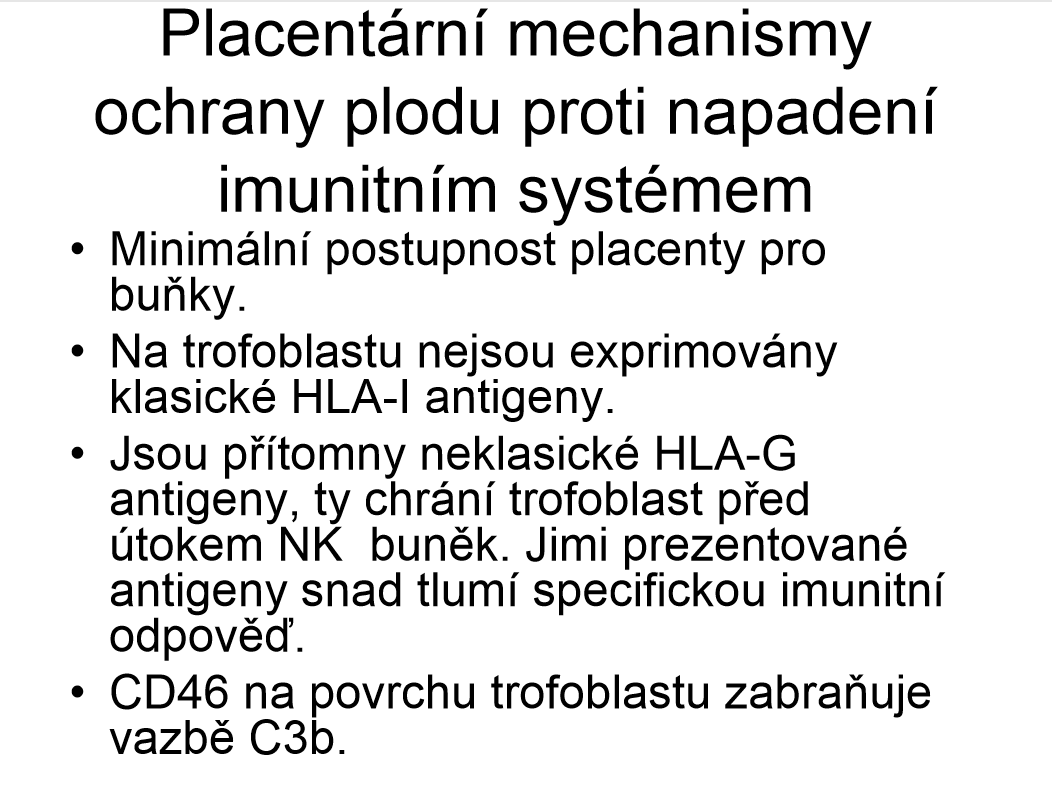 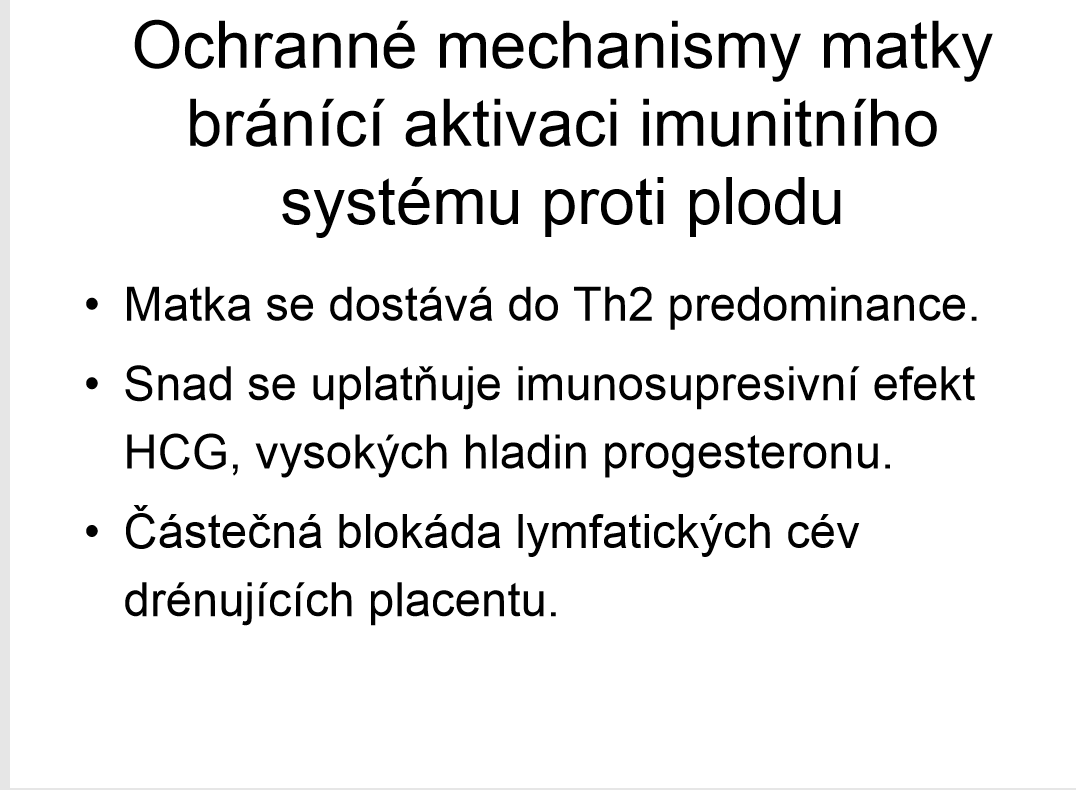 embryonální ochranné mechanismy :

pasivní: velmi nízká exprese klasických HLA znaků A,B,C na buňkách cytotrofoblastu 
    (chybějí antigeny HLA-DR a DQ, které jsou nutné pro aktivaci imunitní odpovědi)

aktivní: produkce nespecifických tlumivých působků (alfa-fetoprotein,  hCG) a indukce Th2 buněk v mateřské deciduální tkáni - klíčovou funkci má produkt embryonálního HLA-G genu
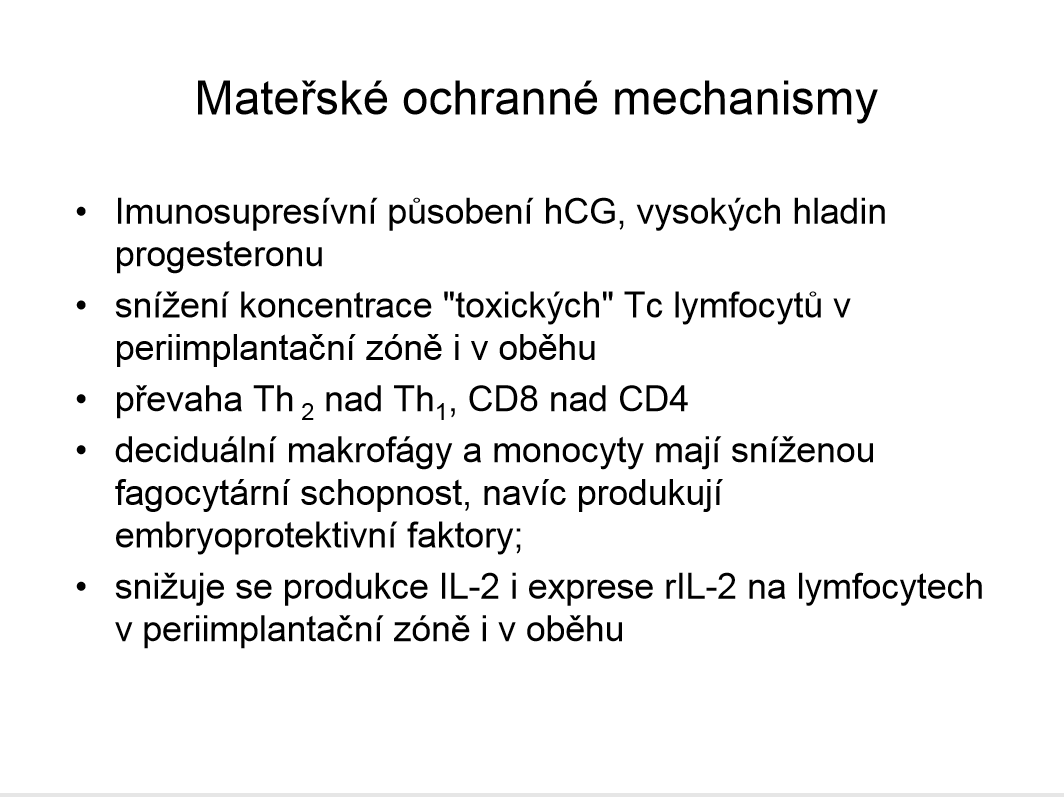 Transplacentární přenos faktorů imunity  
    
v 3. trimestru se dostává z plodu do mateřského oběhu cca  
    200 000    buněk denně - zejména buňky trofoblastu

    do oběhu plodu  pronikají transplacentárně
   
mateřské lymfocyty      („mikrochimerismus“)

 imunoglobuliny (IgG)   (úloha FcRn)
Význam kojení
Hlavním imunoglobulinem v mateřském mléku je sekreční IgA: neutralizuje viry, je baktericidní, agreguje antigeny, brání adherenci bakterií na  povrch epitelových buněk, dále IgG a IgM
TGF-β, IFN-γ, laktoferin, lysozym, defenziny, komplement
buňky v mateřském mléku : 
         fagocyty, především makrofágy(60%), neutrofily 	30%
         lymfocyty, (8%) především CD4, eosinofily, epitelové     	buňky
Hlavním zdrojem je kolostrum
Kolonizace mikroorganismy – kojené děti 80% G+ bakterií
Modulace imunitní odpovědi, přechod od Th2 a do Th1,
 snižuje výskyt infekcí, i autoimunitních chrob
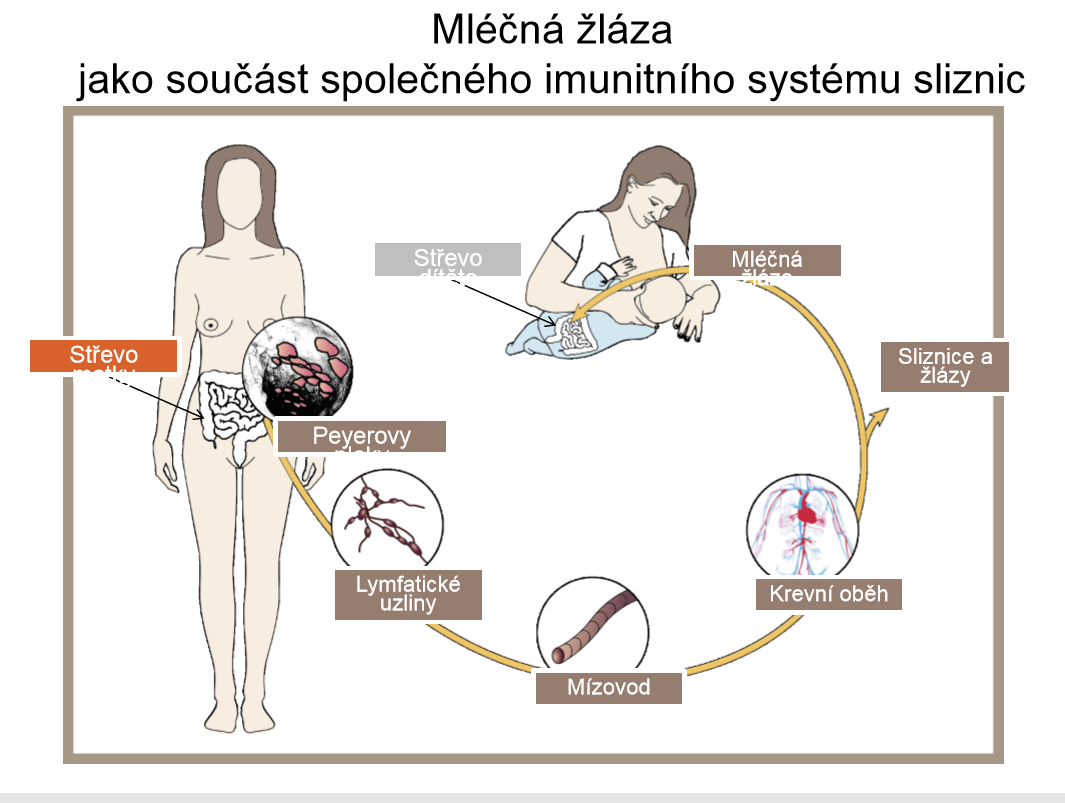 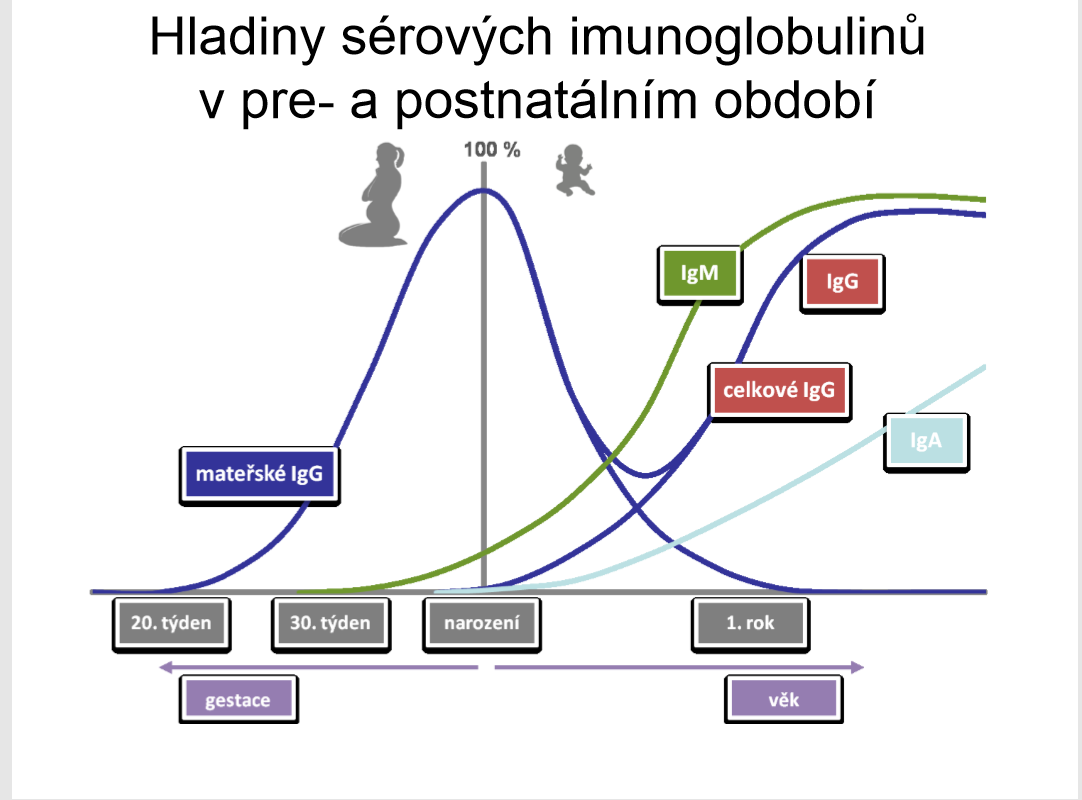 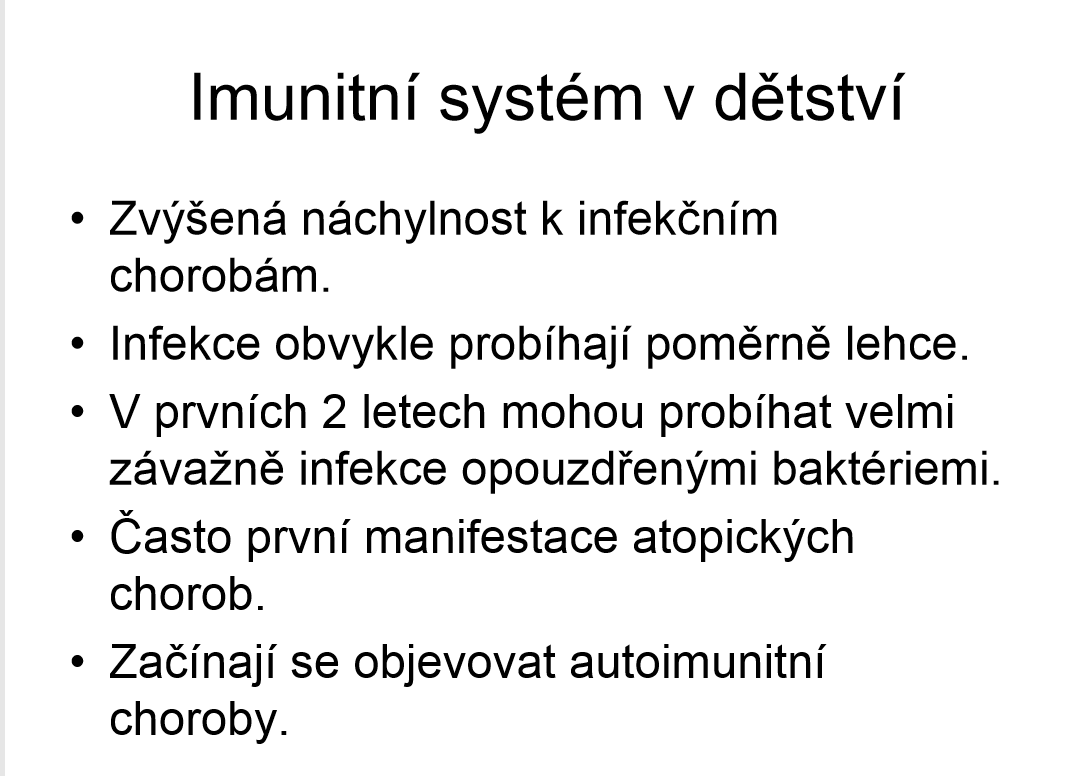 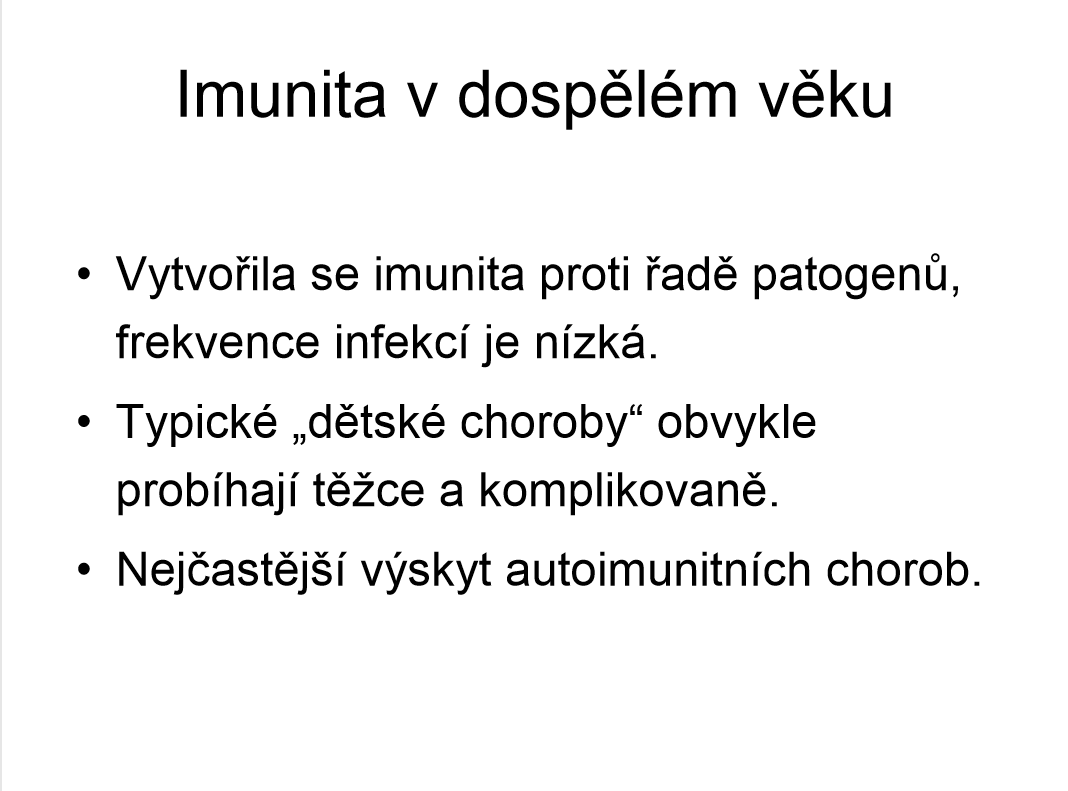 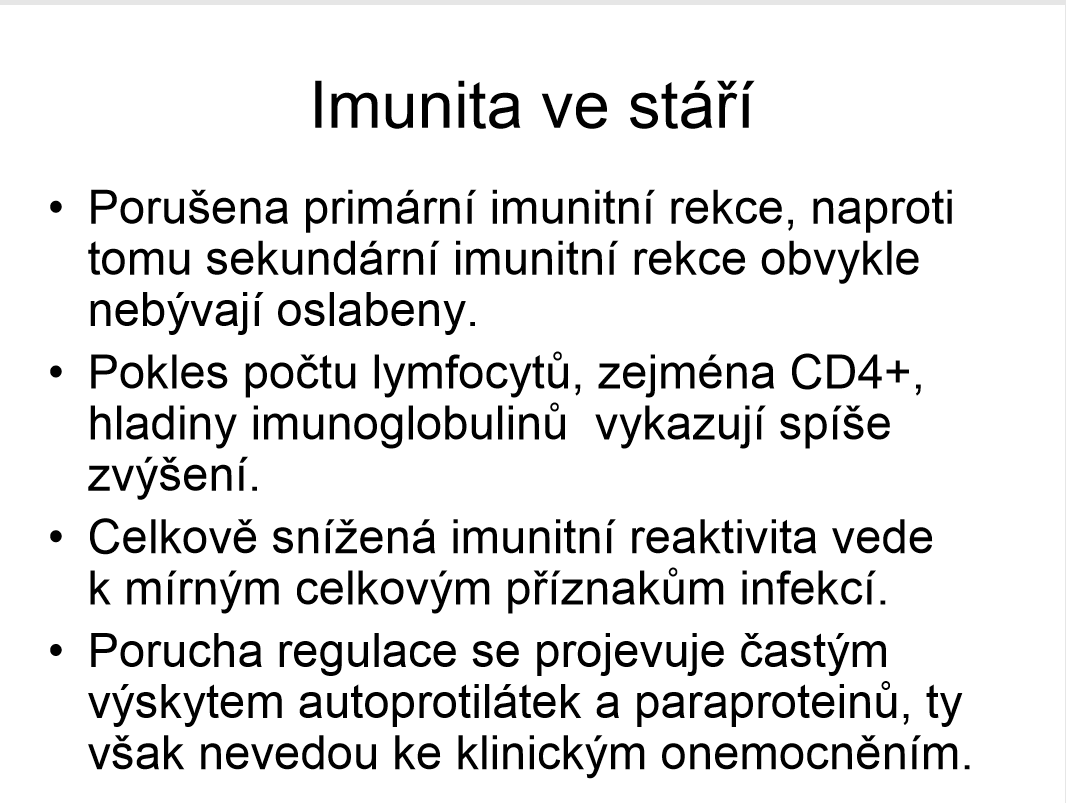 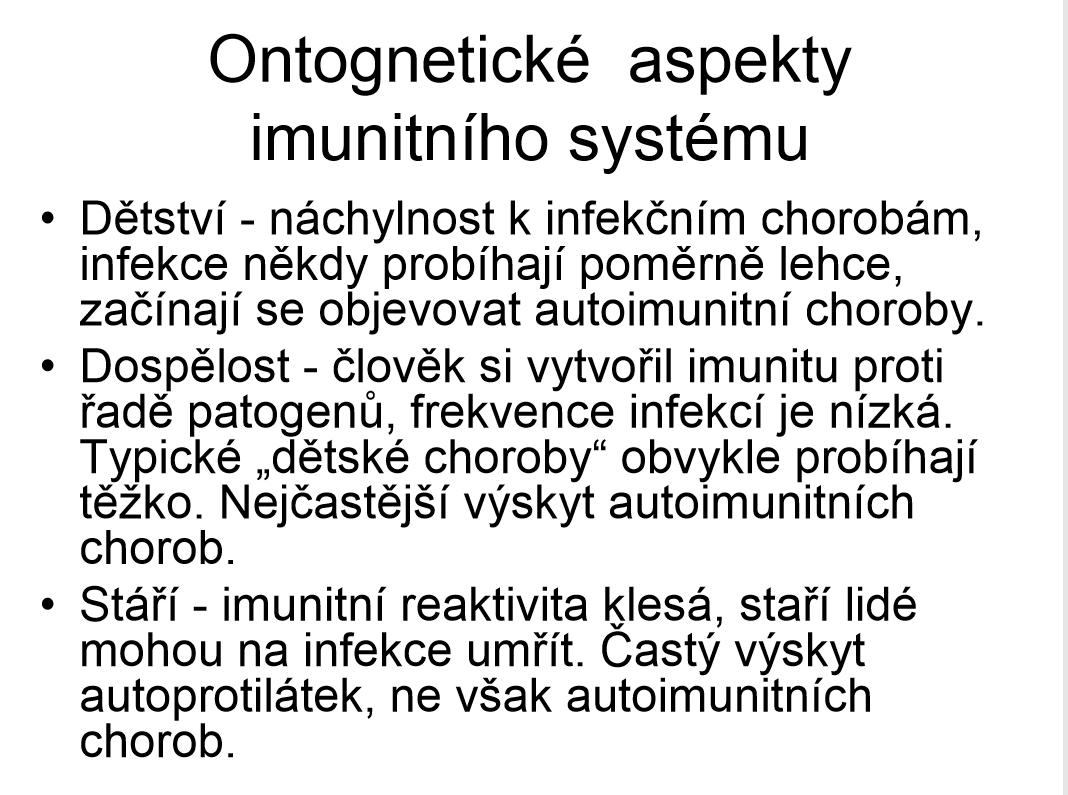